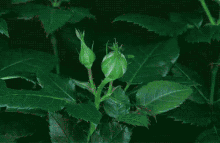 ম
গ
ত
স্বা
1
8/25/2021
ছবিতে কি দেখতে পাচ্ছো?
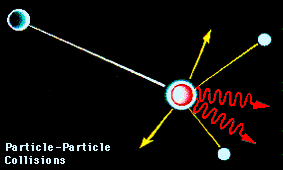 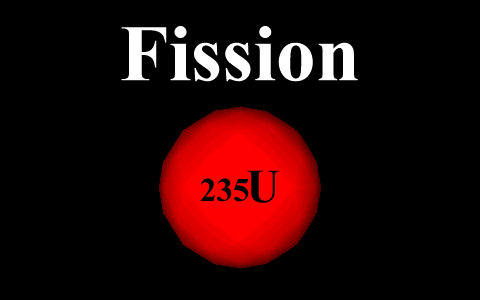 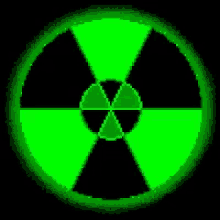 8/25/2021
উপস্থাপনায়
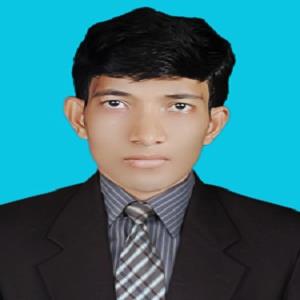 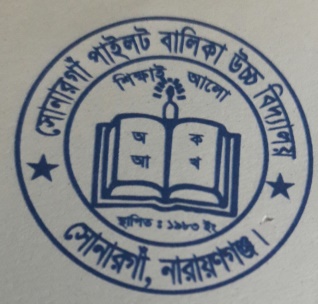 বিষয়ঃ পদার্থ বিজ্ঞান -2
 শ্রেণিঃ নবম (ভোকেশনাল) ২০২১ 
অধ্যায়ঃ ১ ও ২
গণিত অ্যাসাইনমেন্ট-০১
সপ্তাহঃ ৩য়
মোঃ সাজ্জাদ হোসেন
 সহকারী শিক্ষক (পদার্থ বিজ্ঞান )
সোনারগাঁ পাইলট বালিকা উচ্চ বিদ্যালয় , সোনারগাঁ , নারায়ণগঞ্জ
মুঠোফোনঃ ০১৯২৭-৪৭৩৩০৬
sazzadhossen954@gmail.com
8/25/2021
3
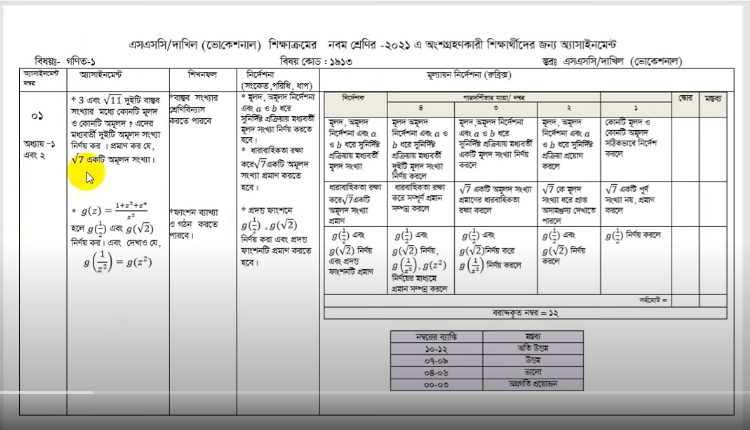 Math Assignment
Nine (VOC) 2021
সপ্তাহ৩
এসা. ১
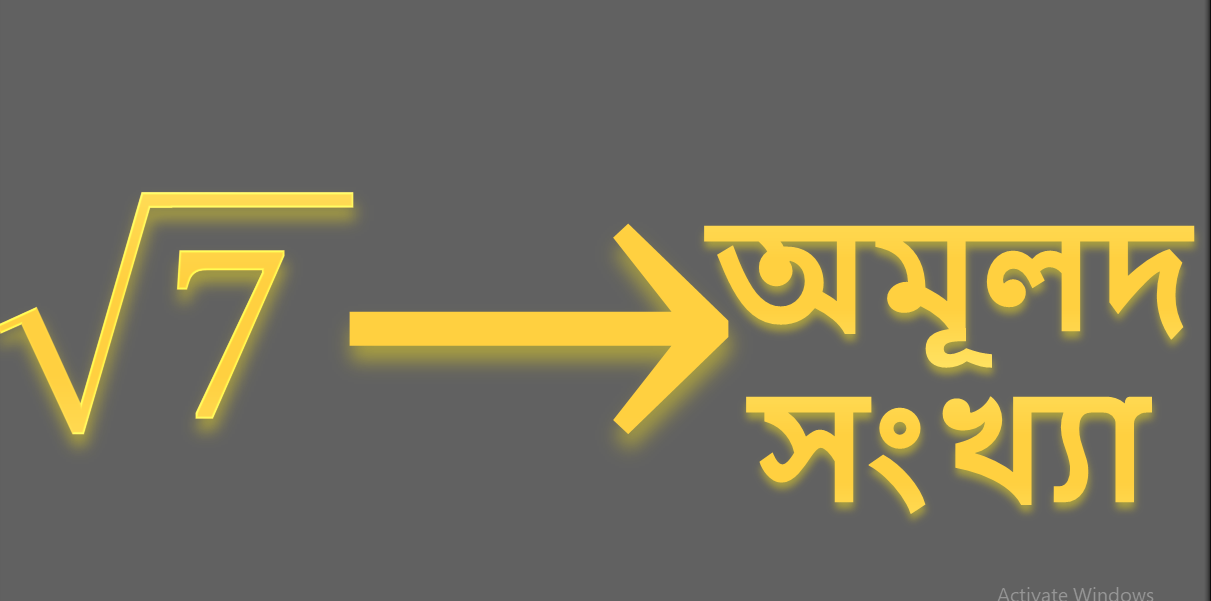 8/25/2021
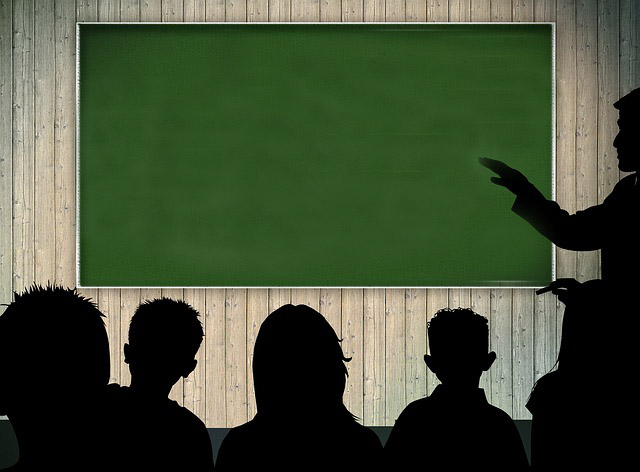 নবম (ভোকেশনাল)-২০২১
গণিত-১ এসাইনমেন্ট

তৃতীয় সপ্তাহ
“বাস্তব সংখ্যা’’
০১
8/25/2021
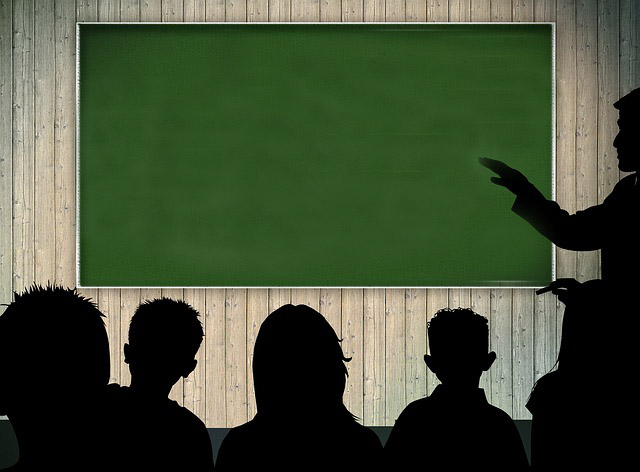 অমূলদ 
সংখ্যা
8/25/2021
শিখনফল
উক্ত পাঠ শেষে শিক্ষার্থীরা - - - 
বাস্তব সংখ্যার শ্রেণিবিন্যাস করতে পারবে।   
ফাংশন ব্যাখ্যা ও গঠন করতে পারবে।
8/25/2021
নির্দেশক
8/25/2021
কোনটি মূলদ ও কোনটি অমূলদ সঠিকভাবে নির্দেশ করলে। (১); 
মুলদ অমূলদ নির্দেশনা এবং a  ও b ধরে সুনির্দিষ্ট প্রক্রিয়া প্রয়োগ করলে।  (২);
মুলদ অমূলদ নির্দেশনা এবং a  ও b ধরে সুনির্দিষ্ট প্রক্রিয়ায় মধ্যবর্তী একটি মূলদ সংখ্যা নিররণয় করলে। (৩); 
মুলদ অমূলদ নির্দেশনা এবং a  ও b ধরে সুনির্দিষ্ট প্রক্রিয়ায় মধ্যবর্তী দুইটি মূলদ সংখ্যা নিররণয় করলে । ১ = (৪)
সমাধানঃ
8/25/2021
8/25/2021
সমাধানঃ
সুরতাং L.H.S. = R.H.S. (প্রমাণিত )
একক কাজ
এসাইনমেন্টটি নিজে করবে
8/25/2021
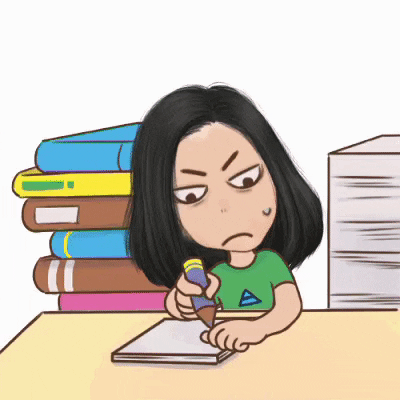 বাড়ির কাজ
এসাইনমেন্টের কাজ শেষ করে আগামীদিন জমা দিবে এবং নতুন আরেকটি এসাইনমেন্ট করবে।
8/25/2021
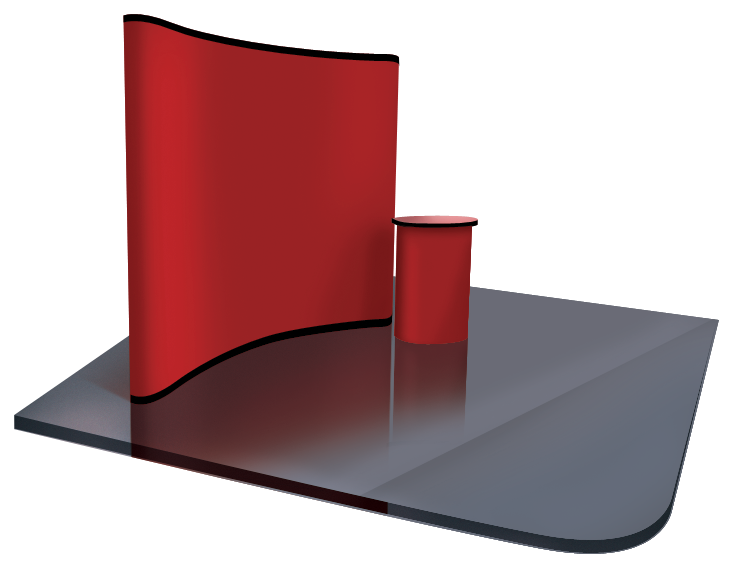 ধন্যবাদ
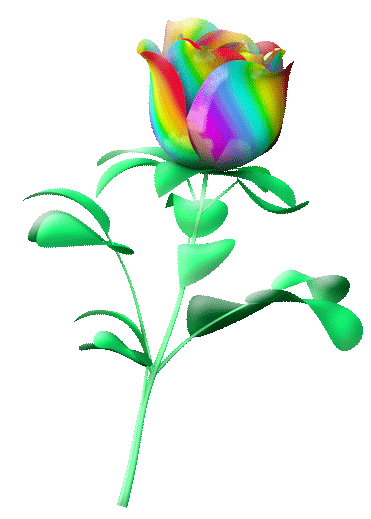 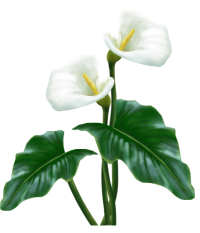 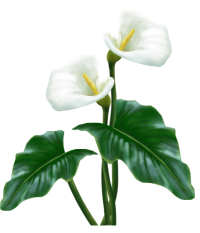 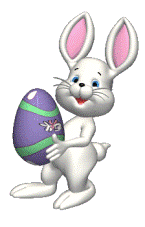 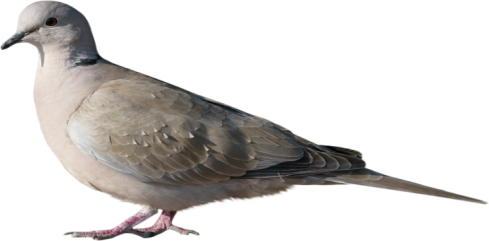 8/25/2021
sazzadhossen954@gmail.com